Chap. 9 – La gestion des risques environnementaux
4. Mesurer et suivre la performance environnementale
Que ce soit 
pour répondre aux réglementations, aux exigences des clients ou pour maîtriser les coûts, 
la performance environnementale se traduit 
par des économies sur les coûts de production, p
articipe à une politique de développement durable fiable 
permet de se démarquer de la concurrence.
4. Mesurer et suivre la performance environnementale
4.1. Évaluer la performance environnementale
L’entreprise doit mettre en place des outils qui mesurent et suivent cette performance :
les Indicateurs de Performance Environnementale (IPE) doivent être intégrés dans le cadre du système de management environnemental (SME). Ils évaluent les résultats et mesurent les progrès environnementaux
4. Mesurer et suivre la performance environnementale
4.1. Évaluer la performance environnementale
L’entreprise doit mettre en place des outils qui mesurent et suivent cette performance :
Les niveaux d’analyse :
Au niveau de l’entreprise : des audits du SME, la réalisation d’un Bilan carbone, ou encore un état des flux de déchets et matières qui entrent et qui sortent permettent d’évaluer la performance environnementale.
Au niveau d’un produit : L’analyse du Cycle de Vie (ACV) ou un Bilan Carbone spécifique pour le produit permettent d’évaluer son impact environnemental.
Les normes ISO 14031 et ISO 14001 définissent l’évaluation de la performance environnementale, incluant une politique environnementale avec des objectifs et des indicateurs pertinents pour chaque organisation.
L’intégration dans la stratégie d’entreprise : la performance environnementale doit être un projet porté par la direction. Elle nécessite des modifications de pratiques et de processus, impliquant l’ensemble du personnel.
4. Mesurer et suivre la performance environnementale
4.1. Évaluer le performance environnementale
4. Mesurer et suivre la performance environnementale
4.1. Évaluer le performance environnementale
4. Mesurer et suivre la performance environnementale
4.1. Évaluer le performance environnementale
4. Mesurer et suivre la performance environnementale
4.1. Évaluer le performance environnementale
4. Mesurer et suivre la performance environnementale
4.2. Apport d’une démarche environnementale
4. Mesurer et suivre la performance environnementale
4.2. Apport d’une démarche environnementale
4. Mesurer et suivre la performance environnementale
4.3. Les normes environnementales
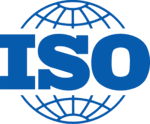 L'Organisation internationale de normalisation (ISO) 
est un organisme qui établit des normes internationales 
qui décrivent les caractéristiques et les performances attendues 
d’un produit, d’un processus ou d’un service. 

Elles offrent un référentiel factuel qui s'appuie sur des actions concrètes et mesurables.
4. Mesurer et suivre la performance environnementale
4.3. Les normes environnementales
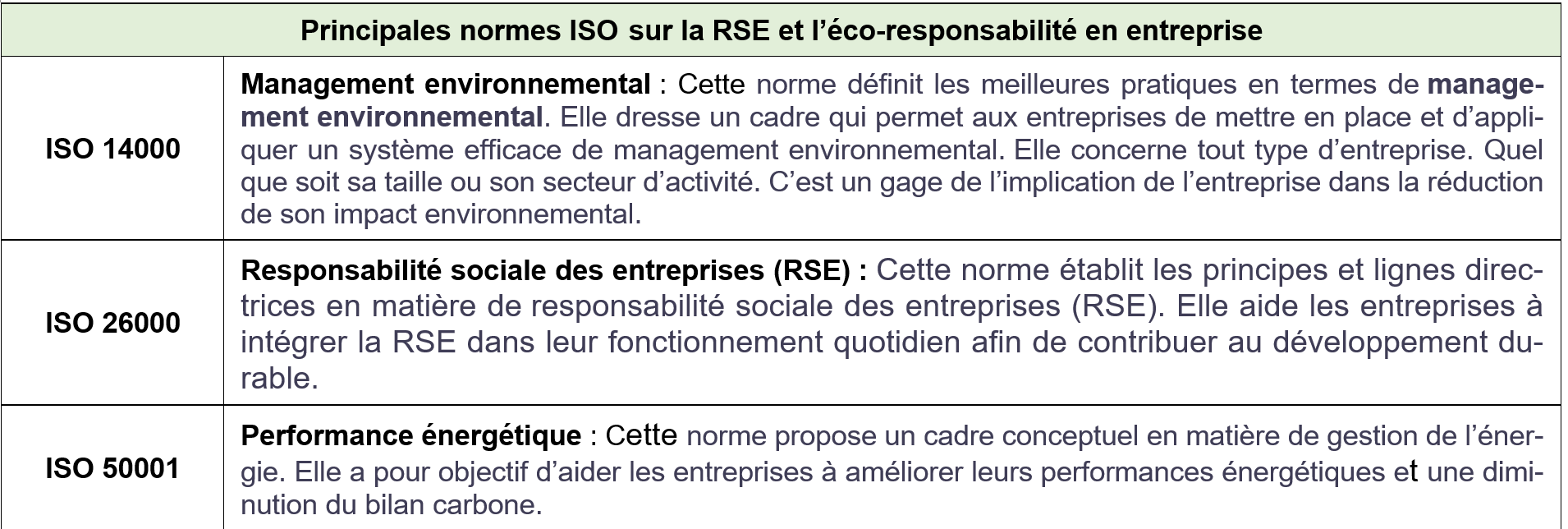 4. Mesurer et suivre la performance environnementale
4.3. Les normes environnementales
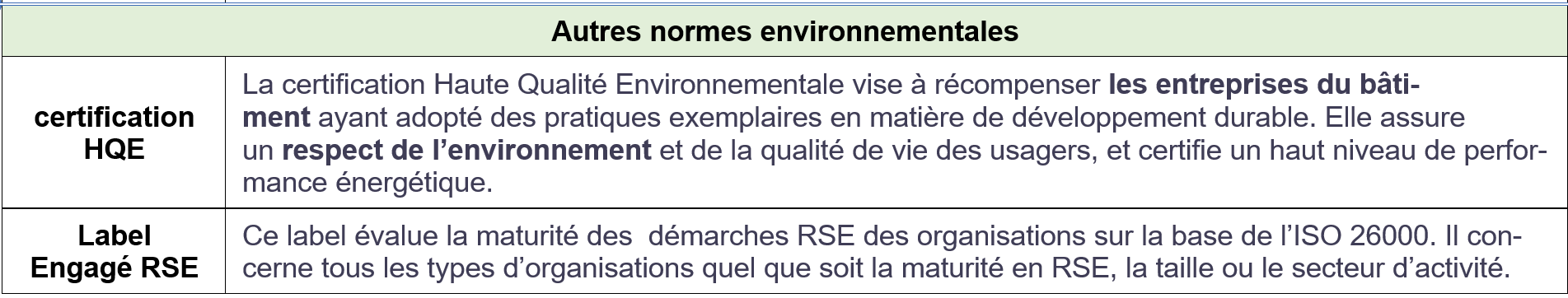 4. Mesurer et suivre la performance environnementale
4.4. Mettre en œuvre une démarche environnementale
La mise en œuvre d'une démarche environnementale 
nécessite une approche structurée et intégrée 
pour réduire l'impact écologique de l’organisation ou d'une activité. 
(La procédure est commune à toute démarche de projet)
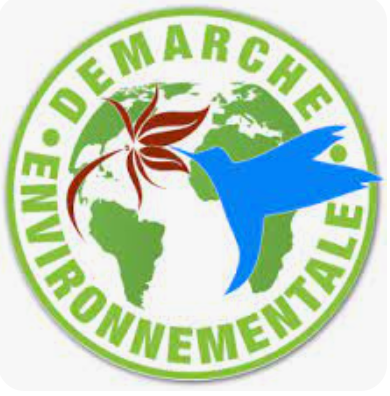 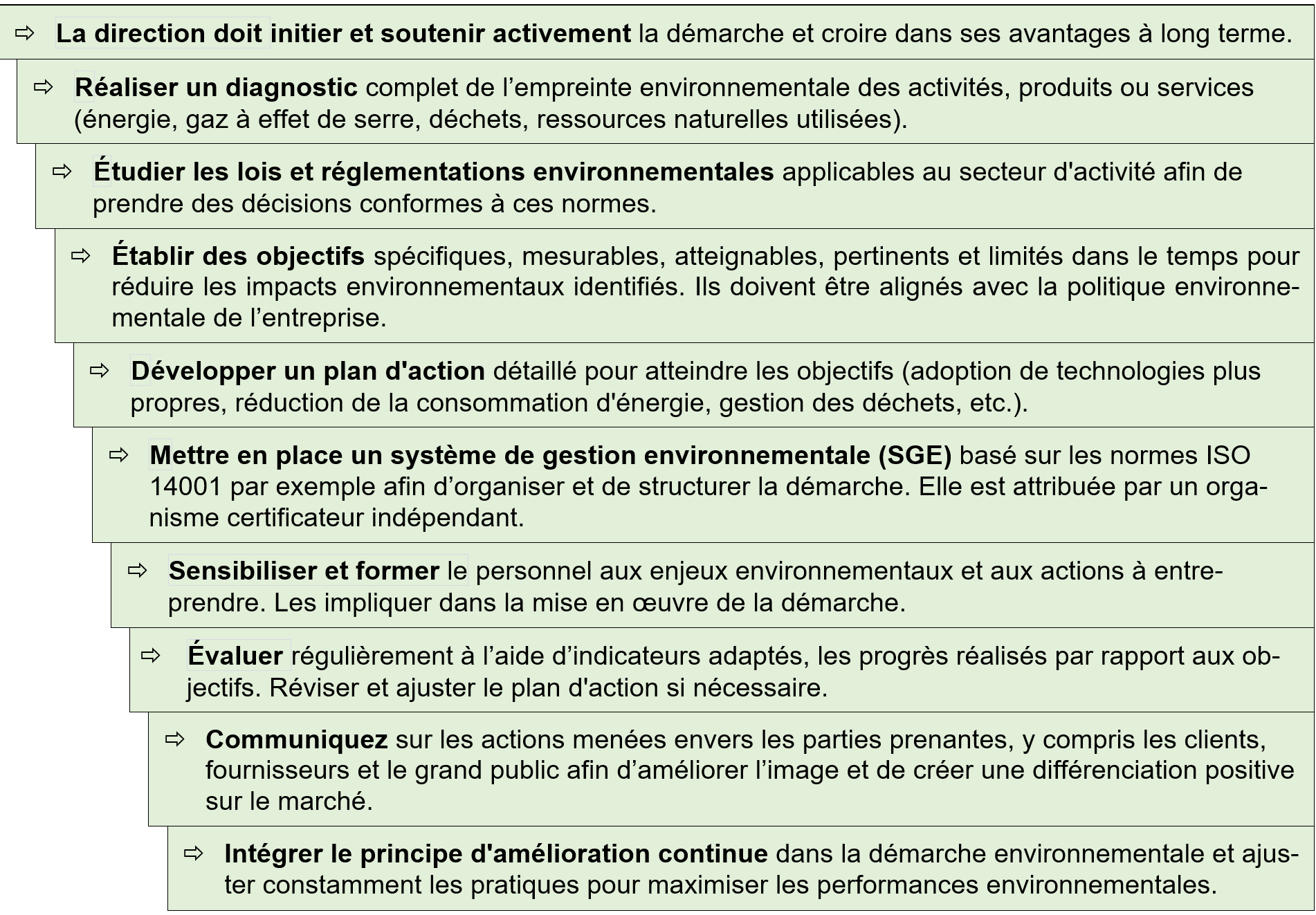 4. Mesurer et suivre la performance environnementale
4.5. Le tableau de bord environnemental
Un tableau de bord environnemental est un outil visuel 
qui permet de suivre et d'analyser divers indicateurs 
liés à la performance environnementale de l’entreprise. 
Son contenu varie en fonction des objectifs d’évaluation 
et des besoins des gestionnaires. 
Il doit fournir une vue d'ensemble claire et concise de la performance environnementale, facilitant la prise de décisions éclairées et la communication avec les parties prenantes.
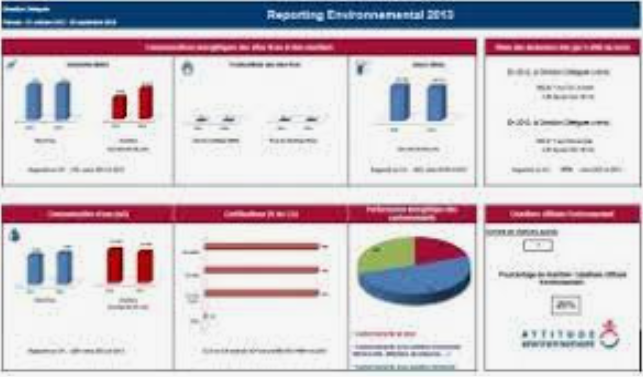 4.5. Le tableau de bord environnemental
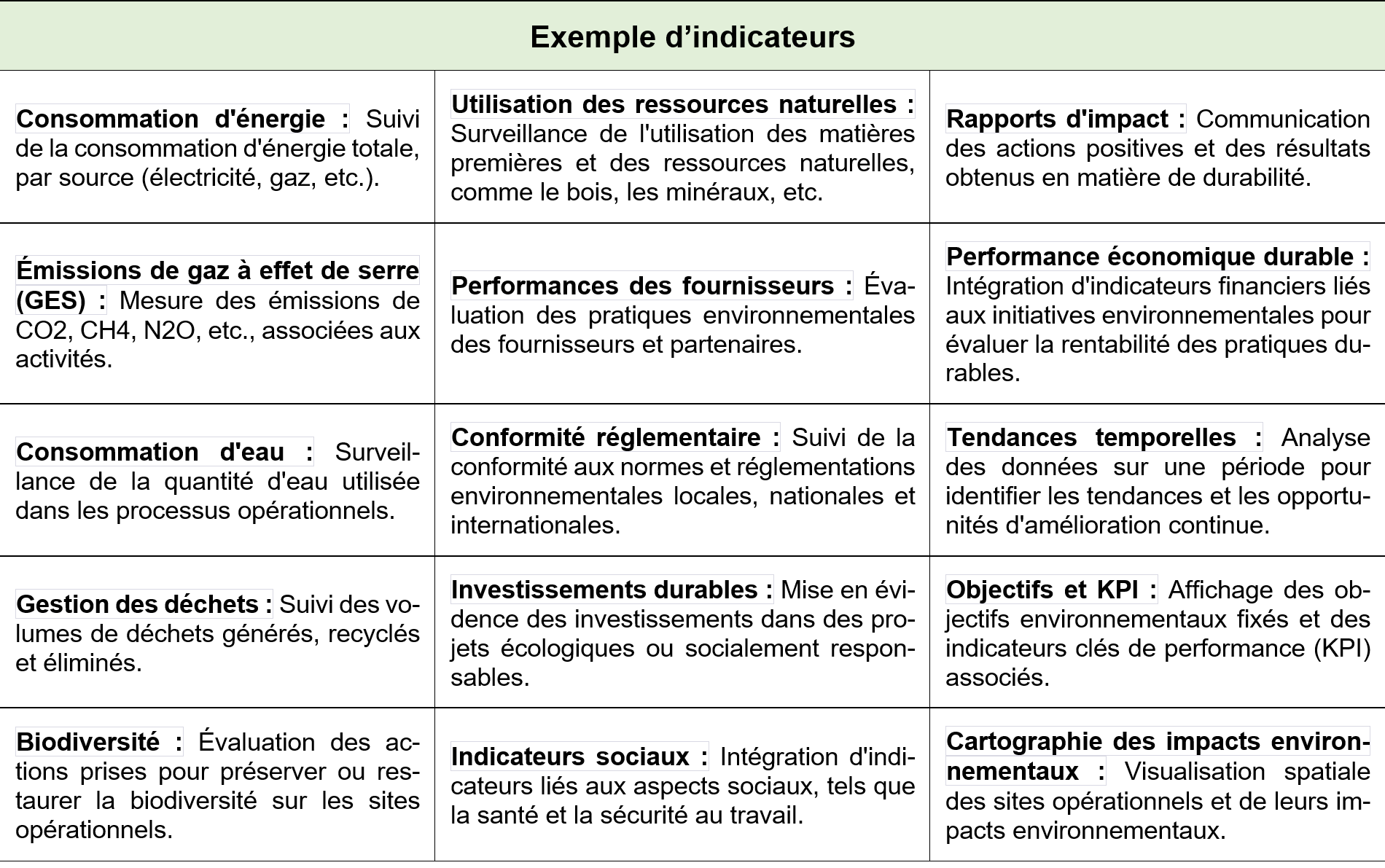